GDPR awareness
16-05-2022
New options for Masters Students
New storage solution at SDU
Corresponding changes in the research instruction
SDU RIO visits first Monday of the month, WP9B, 2.47

”reminder road show”:
EBB 6th April
Brugerperspektiver 4th May
KFFM 6th May
DaCHE 20th May
FEA 25th May
Esbjerg 8th June
News
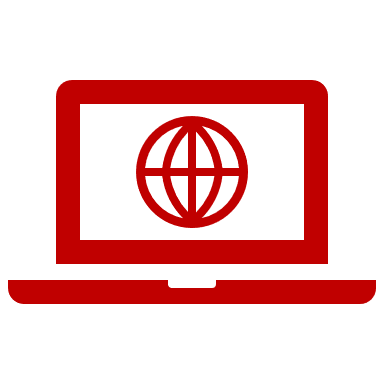 16-05-2022
2
Link to IST research instruction

IST Master’s students page: https://www.sdu.dk/en/om_sdu/institutter_centre/ist_sundhedstjenesteforsk/ist-specialestuderende 

All templates can be found on the Masters students page.
More info
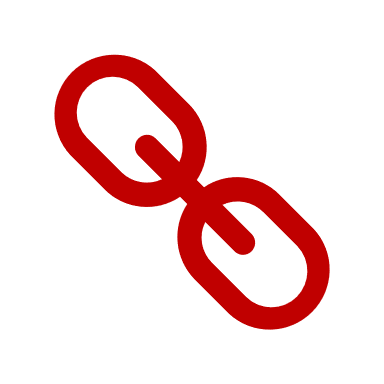 16-05-2022
3